32nd AnnualJohn O’Bryan Mathematics Contest
Two-Person Speed Competition
Basic Rules
Eight Questions; Three Minutes Each
NO CALCULATORS on the First Four Questions!
One Answer Submission Allowed Per Question; To Submit, Fold Answer Sheet and Hold Above Your Head for the Proctor; Answer must be submitted within 5 seconds of timer in order to count.
Scoring (Each Problem)
First Correct Answer = 7 points
Second Correct Answer = 5 points
All Other Correct Answers = 3 points
The Next Slide Begins The Competition.



This is a timer example:
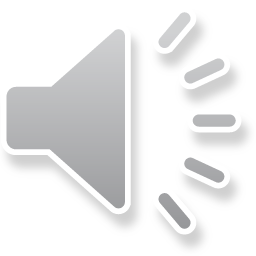 Question 1    (NO CALCULATORS)
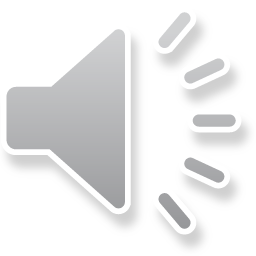 Question 1 (Answer)
252
Question 2    (NO CALCULATORS)
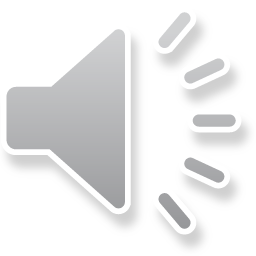 Question 2 (Answer)
1216
Question 3    (NO CALCULATORS)
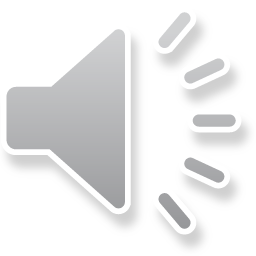 Question 3 (Answer)
560
Question 4    (NO CALCULATORS)
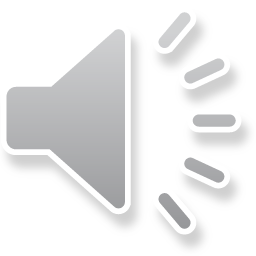 Question 4 (Answer)
1
You may use calculators beginning with the next question.
Question 5    (CALCULATORS ALLOWED)
A sum of $5,000 is invested at an interest rate of 10% annual percentage rate. If compounded quarterly, in how many years will that sum be worth at least $24,000.
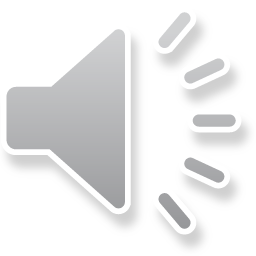 Question 5 (Answer)
16
Question 6    (CALCULATORS ALLOWED)
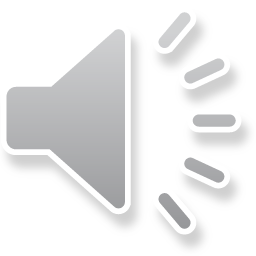 Question 6 (Answer)
78
Question 7    (CALCULATORS ALLOWED)
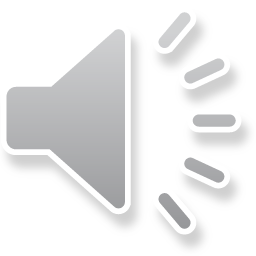 Question 7 (Answer)
13
Question 8 will be the final question.  Proctors will keep and total your answer sheets after you submit this question.  

Please remain in your seats until totals have been verified, as ties among the top three positions would be broken with tie-breaker questions.
Question 8    (CALCULATORS ALLOWED)
Let the volume of a cone with its height equal to its radius be 576π. The area of its base is kπ. 

Let the diagonal of a cube be of length 15. The area of one of its sides is j. 

Find the product jk.
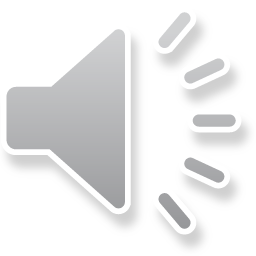 Question 8 (Answer)
10800

This ends the competition unless there are ties; please remain while proctors total the scores.
Tiebreaker 1 (CALCULATORS ALLOWED)
If x is an integer such that 7 ≤ x ≤ 21, find the sum of all distinct values for i such that 441x is the square of an integer.
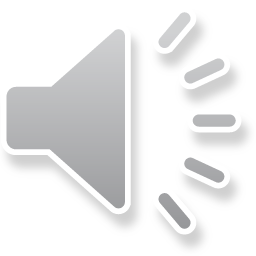 Question T1 (Answer)
210
Tiebreaker 2 (CALCULATORS ALLOWED)
Find the value of                 .  

Give your answer as an exact decimal.
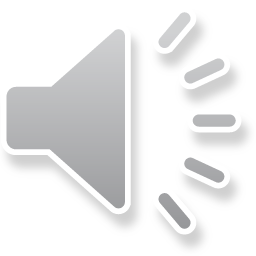 Question T2 (Answer)
22.5
Tiebreaker 3 (CALCULATORS ALLOWED)
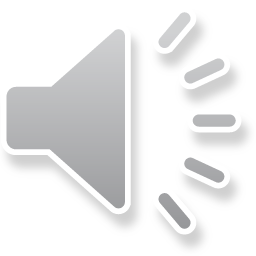 Question T3 (Answer)
-4